Donor Coordination Forum Meeting

New DMD - Donor Mapping Database


Igor Blagojević

Senior Adviser, Division for the Coordination and Mobilisation of International Aid




DCF Meeting Sarajevo, 30 October 2013
BOSNIA AND HERZEGOVINA
Ministry of Finance and Treasury
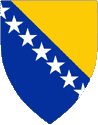 PERFORMANCE REVIEWS
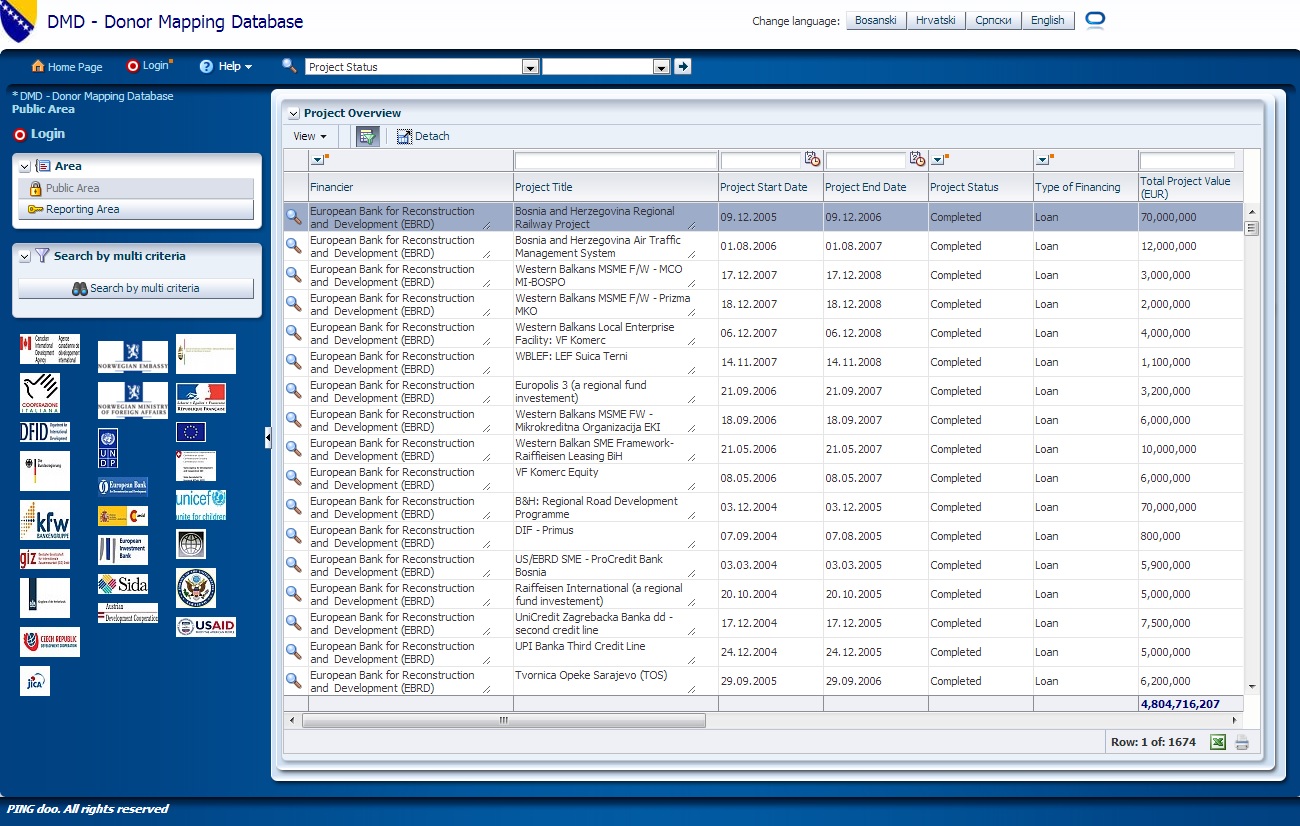 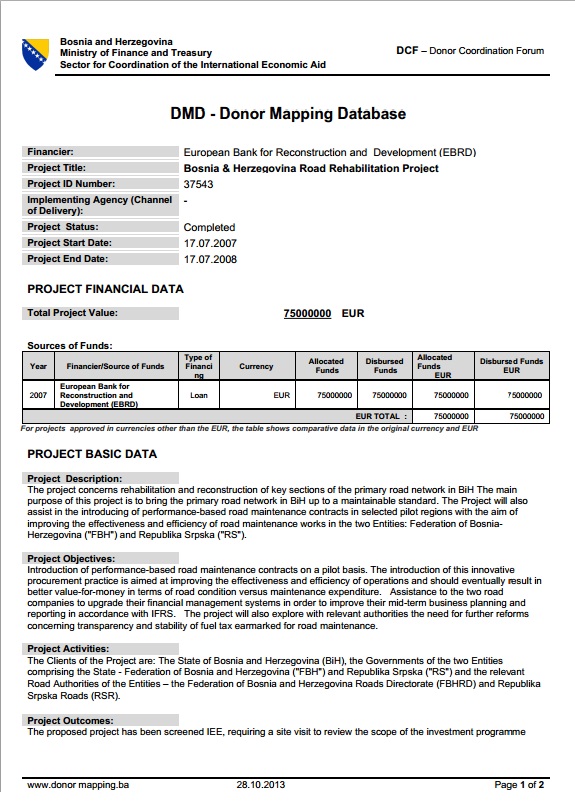 Reporting
Reporting
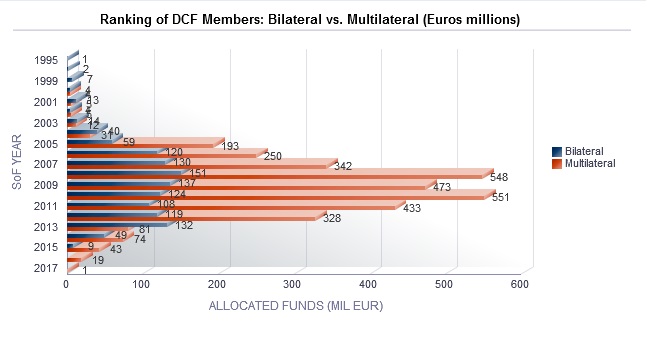 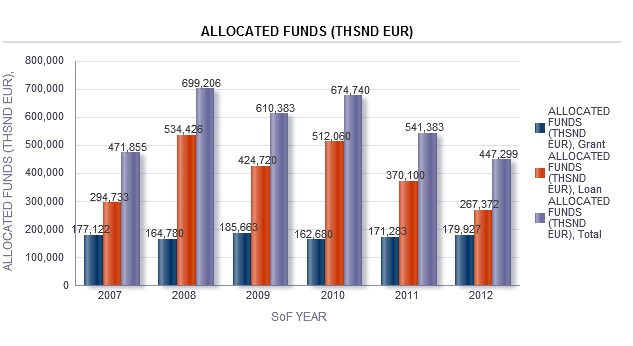 Thank you for your attention and cooperation!